Chapitre3
Statistique descriptive
Statistique descriptive bivariée (à deux variables) :
Pour approfondir l’analyse, il est souvent utile de croiser certaines variables entre elles :
Croiser le sexe et la taille (les filles sont-elles plus grandes que les garçons à l’age entre 3 et4 ans ?)
Croiser l’âge avec le poids (l’âge est-il corrélé au poids ? )
Les représentations statistiques diffèrent en fonction du type de variables croisées :
- qualitative/qualitative
- qualitative/quantitative
- quantitative/quantitative
L’analyse descriptive bivariée prépare l’inférence statistique :
- Liaison entre variables
- Corrélation entre variables
I. Variable qualitative / Variable qualitative
1.1. Présentation des données :
Considérons X = {x1, x2, . . . , xl}, Y = {y1, y2, . . . , ym}
deux variables qualitatives ayant respectivement l et m modalités.
Exemple
taille: grande, moyenne, petite.
Sexe : Garçons, Filles
Tableau de contingence: Basé sur l’effectif et la fréquence de chaque croisement de modalité


Notions supplémentaires :  Les fréquences lignes et fréquences colonnes (conditionnelles) permettent, d’une manière descriptive, d’étudier le "lien" entre deux variables qualitatives
Effectifs joints / Effectifs marginaux
nij : effectif joint de la modalité xi et de la modalité yj
ni. : effectif marginal de la modalité xi
n.j : effectif marginal de la modalité yj
n : taille de l’échantillon
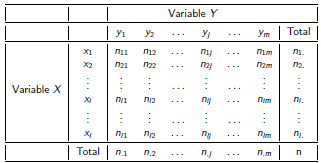 Exemple  un opérateur téléphonique veut savoir si ses abonnés au téléphone portable sont satisfaits de leur forfait. Il fait une enquête auprès de 300 abonnés. Le tableau suivant résume les réponses obtenus
Fréquences jointes / Fréquences marginales
Fréquence jointe : Fréquence du couple de modalités (xi , yj )
Fréquence marginale : Fréquence de la modalité (xi )


respectivement 


pour (yj )
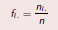 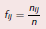 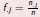 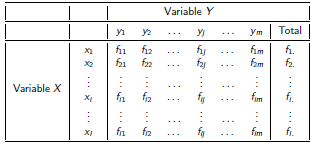 Fréquences conditionnelles colonnes
Fréquence conditionnelle colonne : Fréquence de la modalité xi parmi les individus présentant la modalité yj
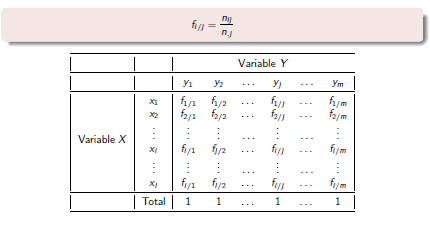 1.2. Représentations graphiques
Diagramme en barre groupé
Diagramme en barre empilé
II. Variable quantitative / Variable qualitative
1.1. Présentation des données :
Considérons une variable quantitative X  et une variable qualitative  Y = {y1, y2, . . . , ym}
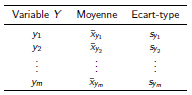 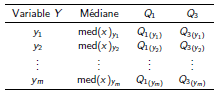 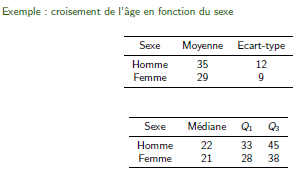 2.2. Représentations graphiques
Diagramme en barre groupé
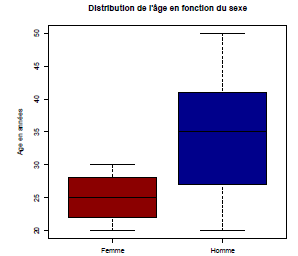 III. Variable quantitative / Variable quantitative
3.1. Présentation Graphique : nuage de points
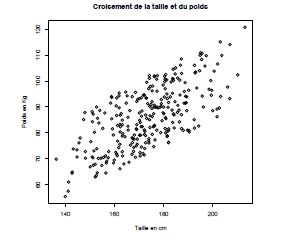 3.2. Indicateurs numériques
Remarque : l’absence de relation linéaire entre deux variables ne permet de conclure à l’absence de relation ) (exponentiel, puissance, . . . ) → Coefficient de corrélation de Spearman.
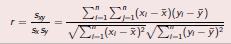 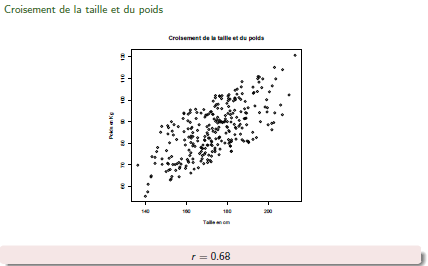